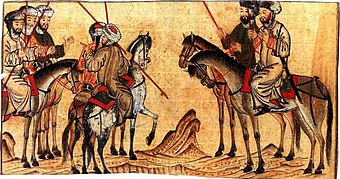 স্বাগতম
আজকের পাঠে  তোমাদের শুভেচ্ছা
শিক্ষক পরিচিতি
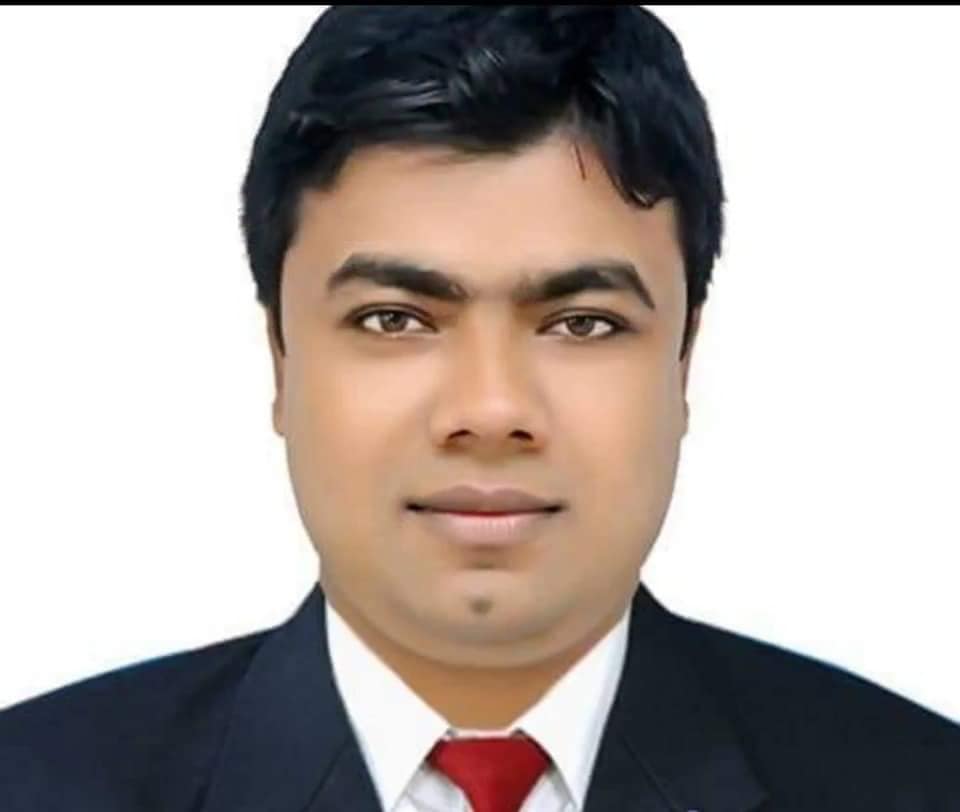 মো: আবুল বাসার  
 সহকারী শিক্ষক (আইসিটি)
বামণগাও আশ্রাফিয়া বালিকা দাখিল মাদরাসা, শ্রীপুর, গাজীপুর ।
abulbaser2123@gmail.com
পূর্বজ্ঞান  যাচাই
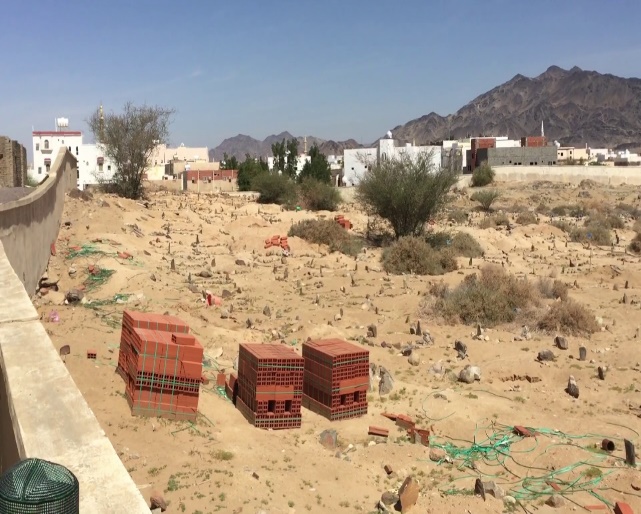 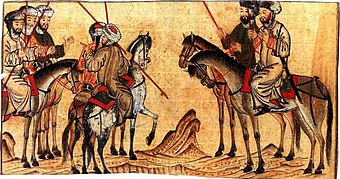 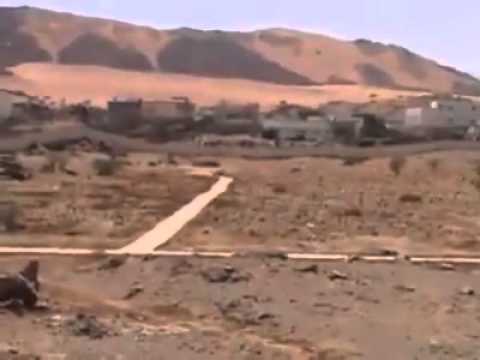 বর্তমান  বদর প্রান্তর
যুদ্ধের তৈলচিত্র
পূর্বের বদর প্রান্তর
উপরের ছবিতে তোমরা কি দেখতে পাচ্ছ ?
পাঠ শিরোনাম
বদর যুদ্ধের ইতিহাস
শিখনফল
এসো একটি ভিডিও দেখি ------
তোমরা ভিডিওতে কি দেখতে পেলে ?
বদর যুদ্ধ কি ?
মহানবি (সাঃ) এর নেতৃত্বে ৬২৪ খ্রিঃ ১৭ই মার্চ (২য় হিজরি, ১৭ই রমজান ) বদর নামক প্রান্তরে মুসলমান ও কুরাইশদের মধ্যে যে যুদ্ধ সংঘটিত হয় ইতিহাসে তাই বদর যুদ্ধ নামে পরিচিত।
বদর যুদ্ধের কারণঃ-
একক কাজ
বদর প্রান্তর কোথায় অবস্থিত ?
মদিনা থেকে ৮০ মাইল দক্ষিণ পশ্চিমে
দলীয় কাজ
বদর যুদ্ধের ৩টি কারণ লেখ -
১। আব্দুল্লাহ ইবনে উবাইর ষড়যন্ত্র 
২। নাখলার খন্ডযুদ্ধ 
৩। ইসলামের ব্যাপক প্রসার
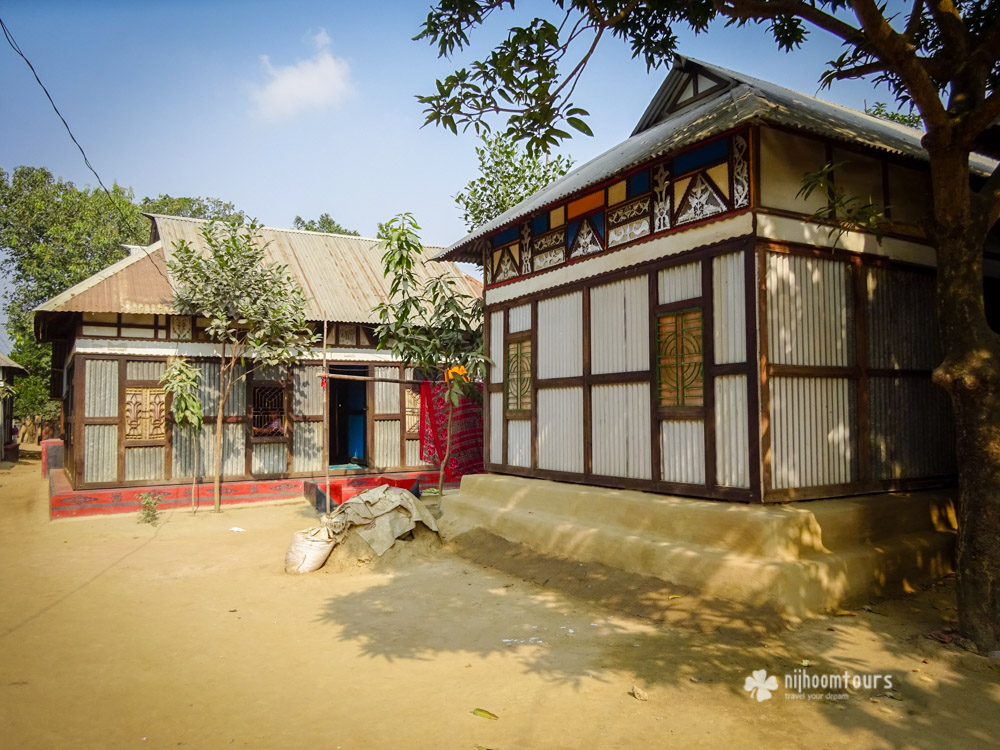 বাড়ির কাজ
ইসলামের ইতিহাসে বদর যুদ্ধের অবদান অপরিসীম- তোমার মতামত লিখ ।
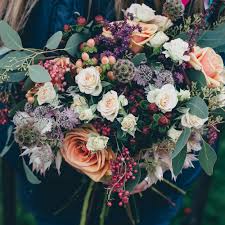 সবাইকে ধন্যবাদ